2
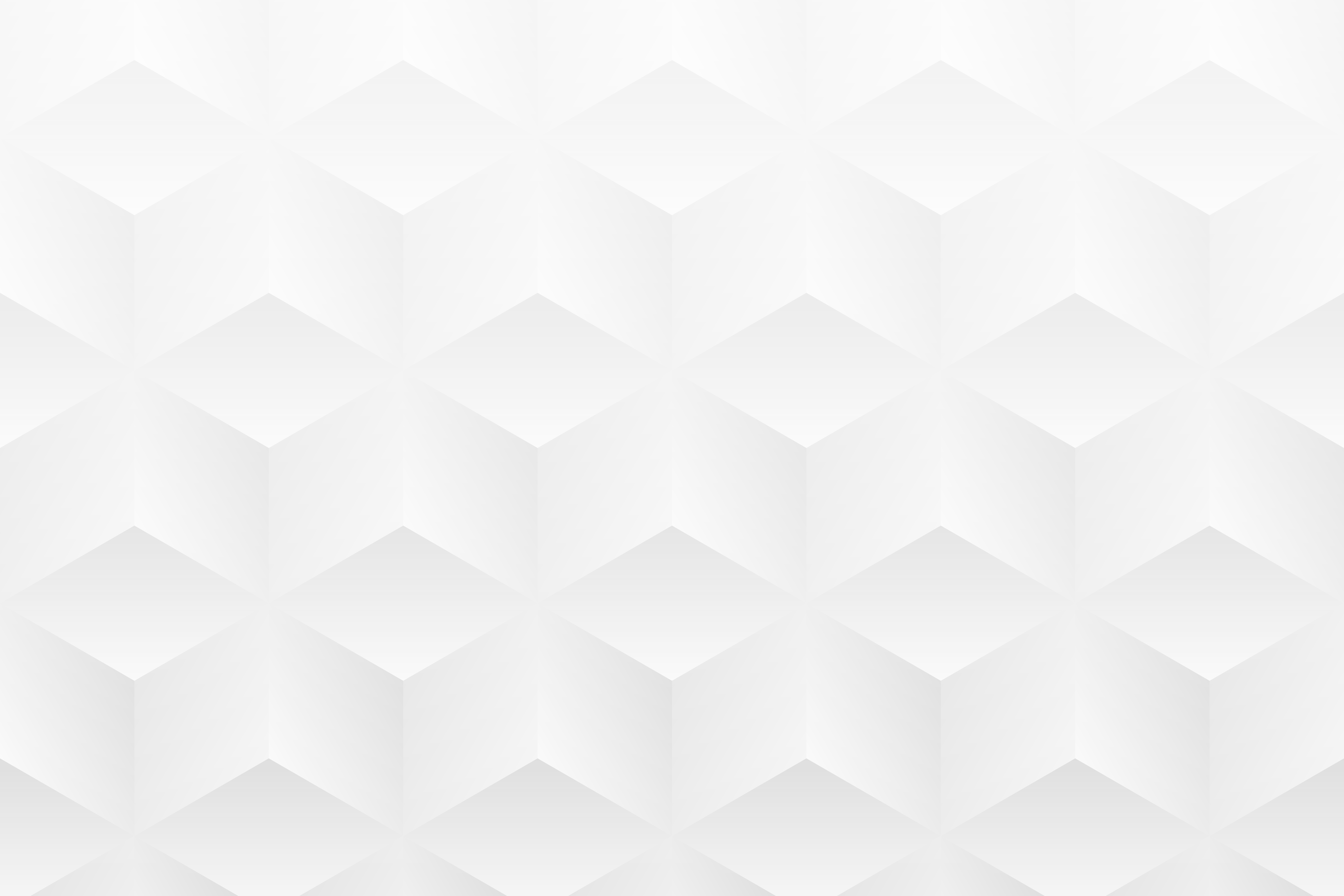 VORLAGE FÜR FOLIEN MIT EINER DREITEILIGEN PROBLEMBESCHREIBUNG
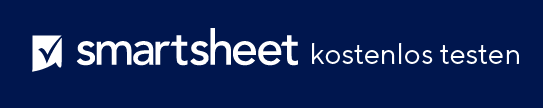 1
3
ERSTELLT VON
NAME

Erstellungsdatum: TT.MM.JJ
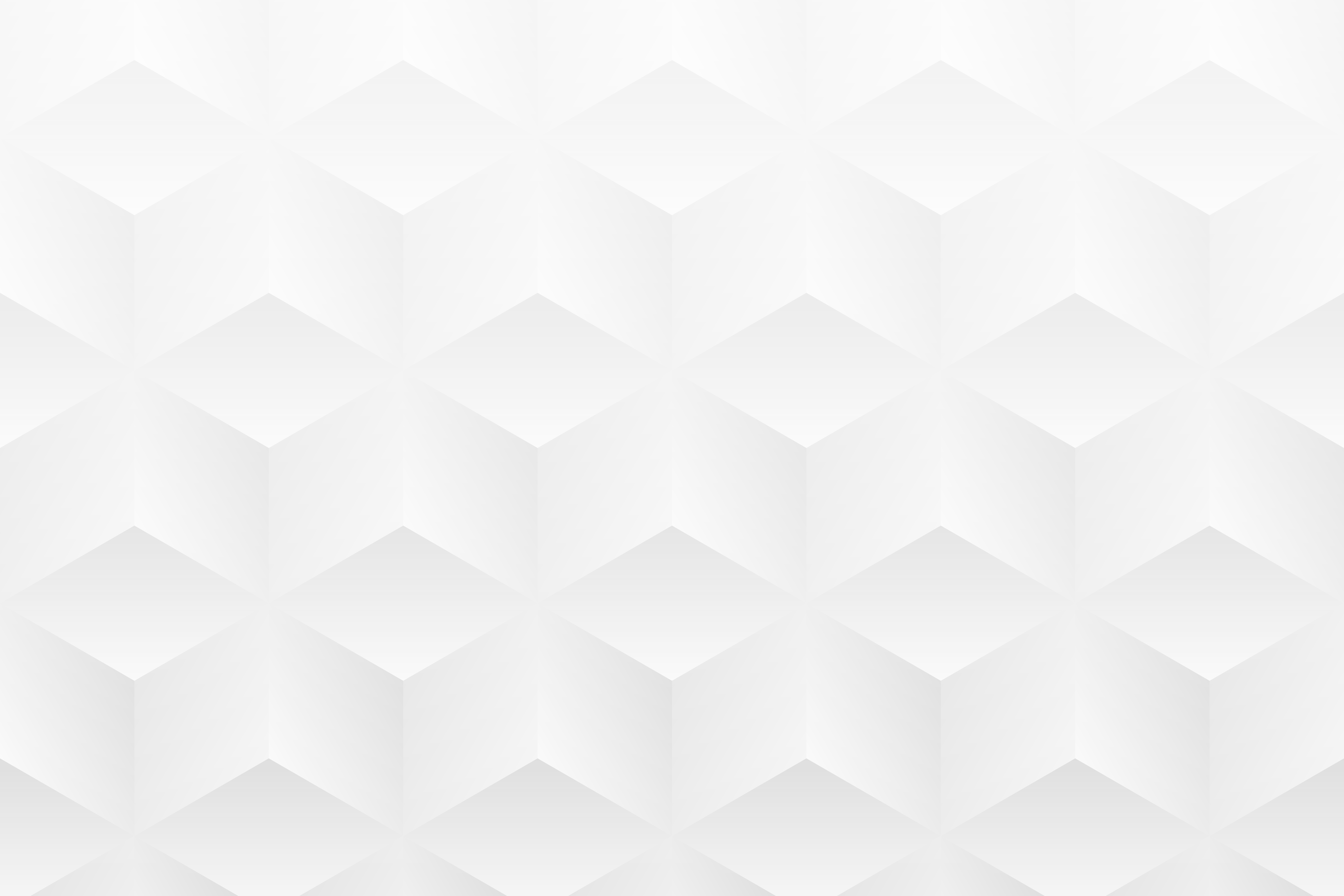 PROBLEMBESCHREIBUNG
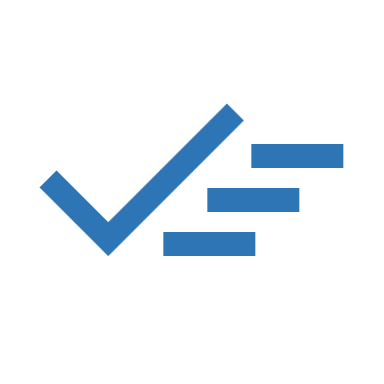 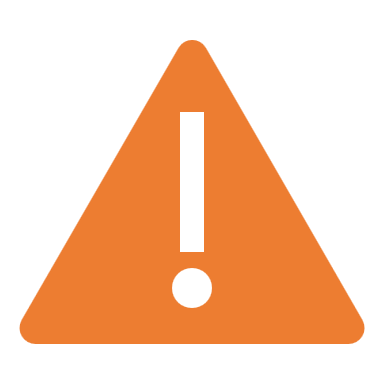 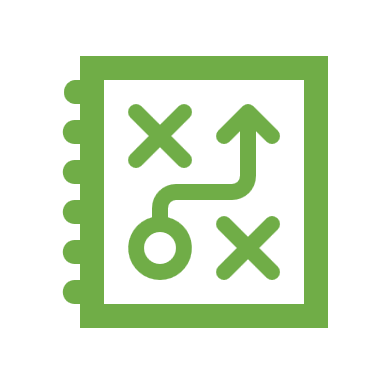 ERGEBNIS
LÖSUNG
PROBLEM
Beschreibung hier eingeben.
Beschreibung hier eingeben.
Beschreibung hier eingeben.
Details
Details
Details
Details
Details
Details
Details
Details
Details
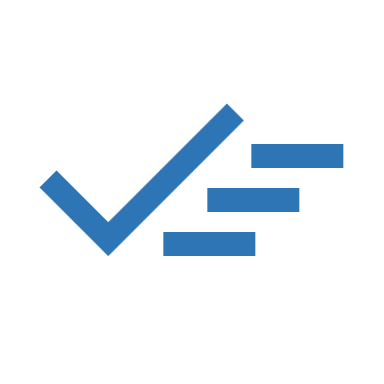 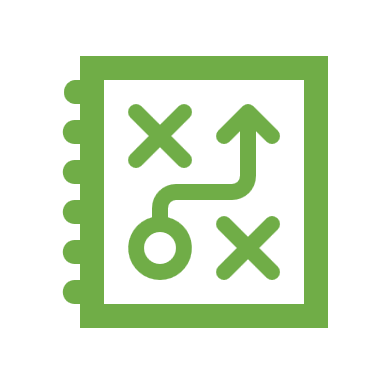 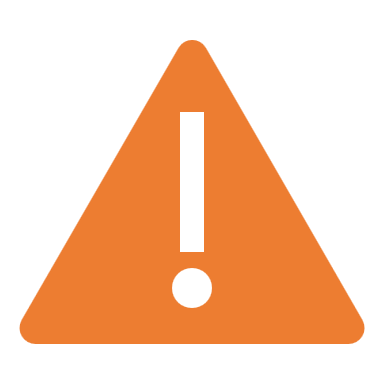